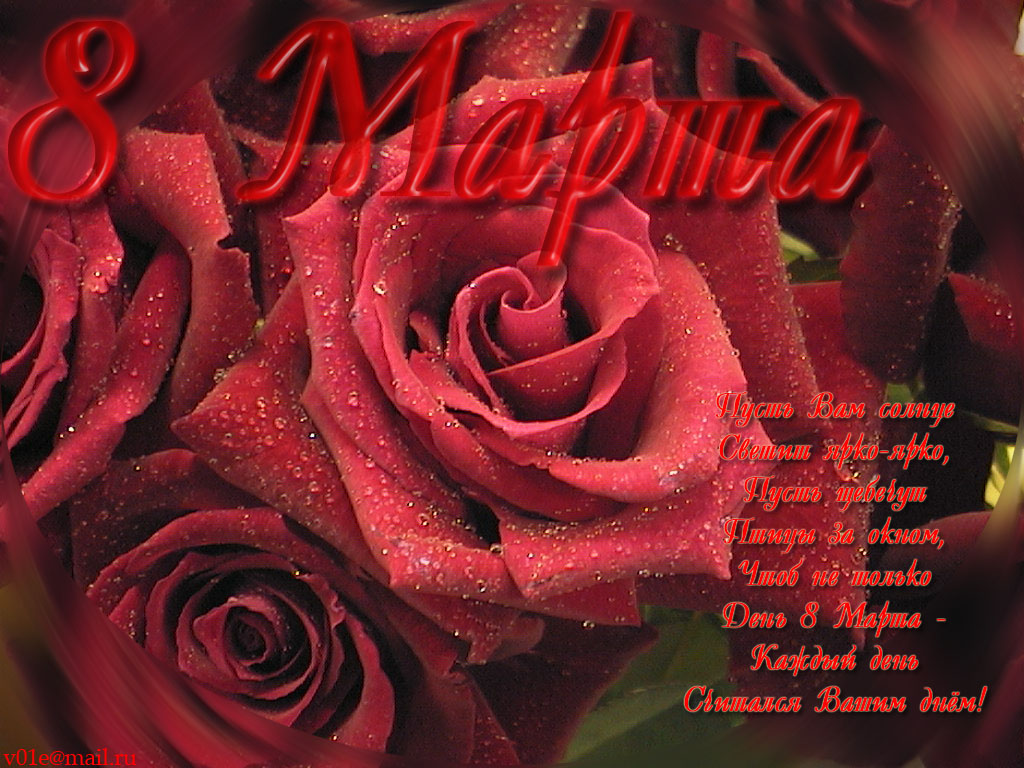 Внеклассное мероприятие
1а класс
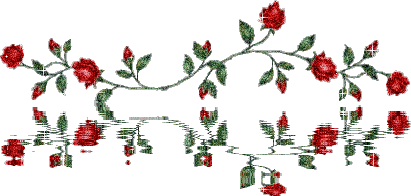 Саралиева  Х.Р.
учитель начальных классов
МБОУ СОШ с. Терское
Грозненского района
Цель мероприятия: - формирование у детей чувства уважения к матери, к бабушке, к однокласснице, к женщине; сплочение коллектива взрослых и детей.Задачи мероприятия: - вовлечь всех детей в проведение праздника, раскрыть (по возможности) способности каждого ребенка;- развивать организационные способности в каждом;- развивать умение работать в команде;- формировать уважительное отношение друг к другу;
Вступительное слово 
ребятам…
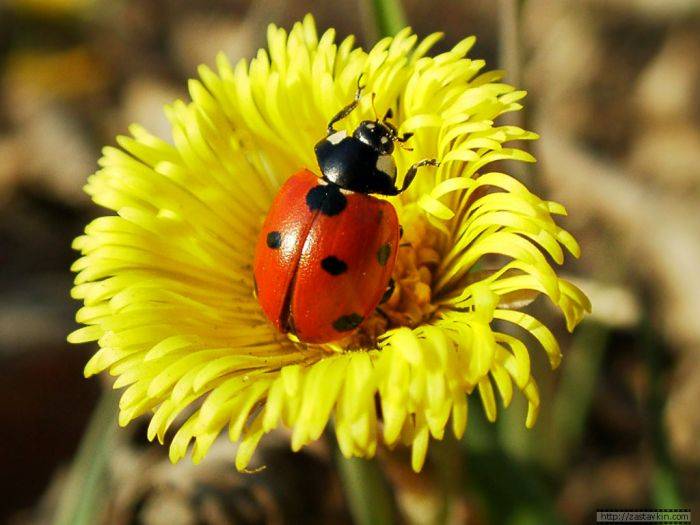 Сегодня мы собрались, чтобы отметить самый необыкновенный день в году – день 8 Марта. Мы хотим поздравить наших мам и пожелать им здоровья, счастья и радости. 8 Марта - отмечает наша планета женский день, этот праздник международный его празднуют во всех странах мира вот уже много лет. Мы привыкли к нему, как к первому весеннему празднику ведь мы отмечаем его вместе с приходом весны. Этот праздник самый добрый и веселый. Мы любим его за приятные хлопоты, за улыбки наших мам, за радостные лица бабушек, за восхищенные глаза наших одноклассниц, подруг. И значит этот праздник - праздник всех женщин. (Дети вручают мамам открытки)
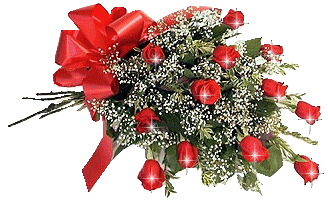 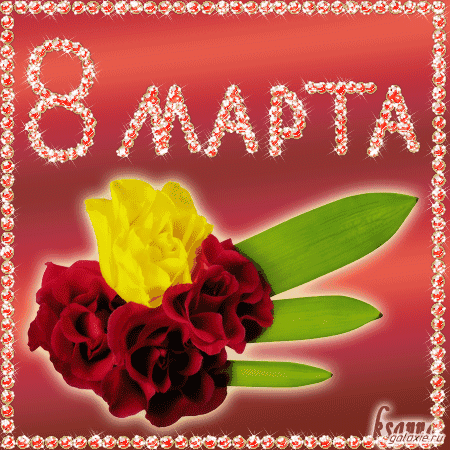 Дети исполняют песню «Мама будь всегда со мною рядом»
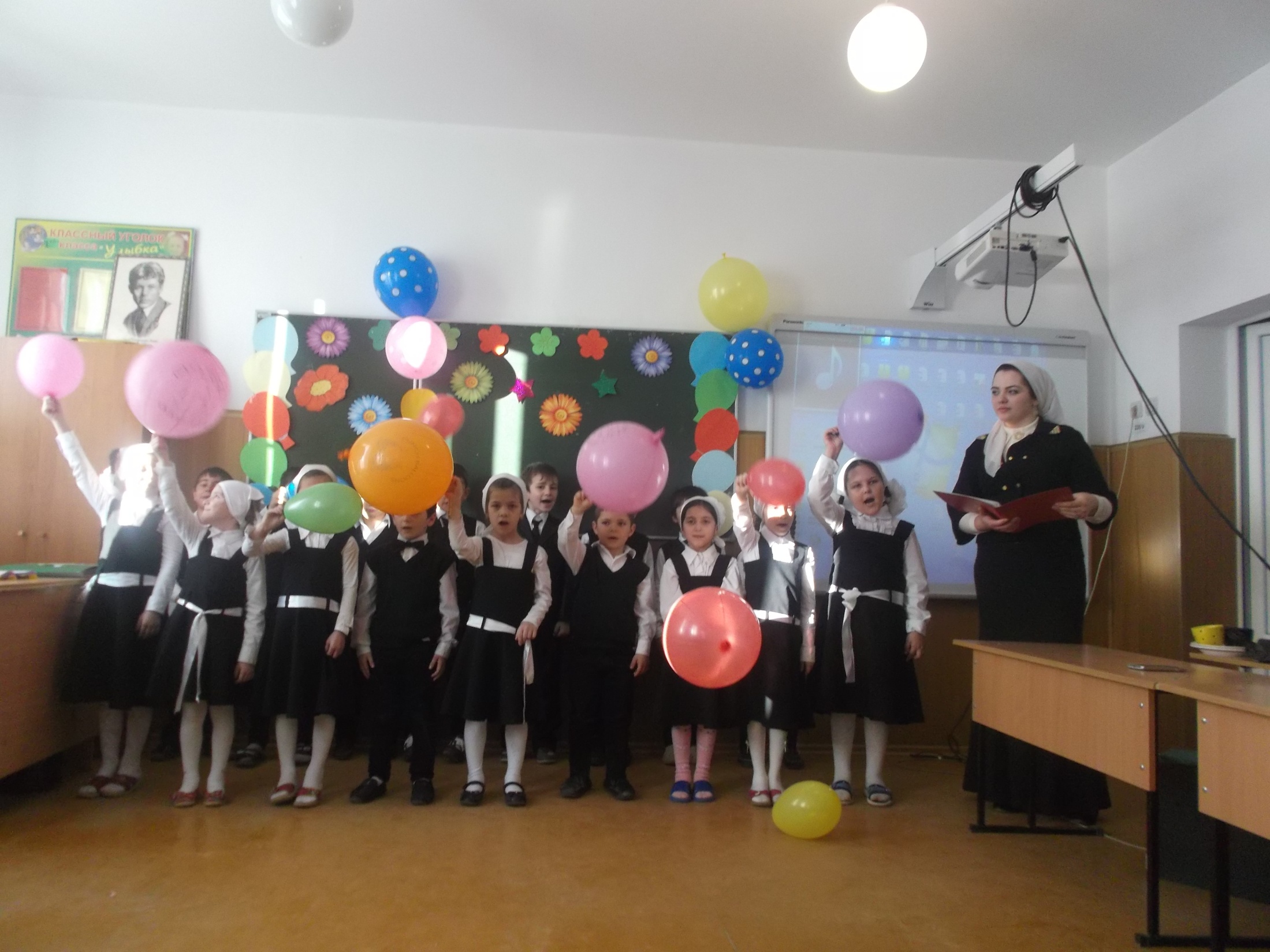 2.Мы желаем милым нашим
Никогда не унывать,
С каждым годом быть всё краше
И поменьше нас ругать.

3 .Вам желаем,  дорогие,
Быть здоровыми всегда,
Чтоб вы долго- долго жили,
Не старели никогда!

4.Пусть невзгоды и печали
Обойдут вас стороной.
Чтобы каждый день недели
Был у вас как выходной.
1.Почему сегодня в школе
                          Суета, и шум, и гам?
                          Потому что мы сегодня 
                          Поздравляем наших мам.
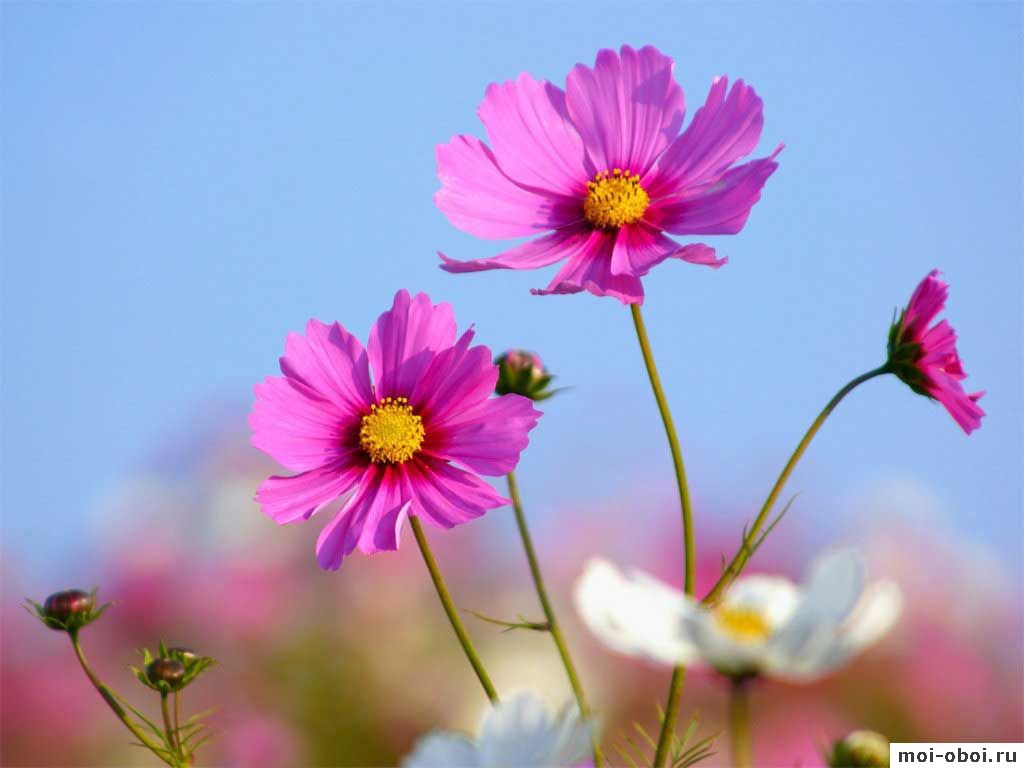 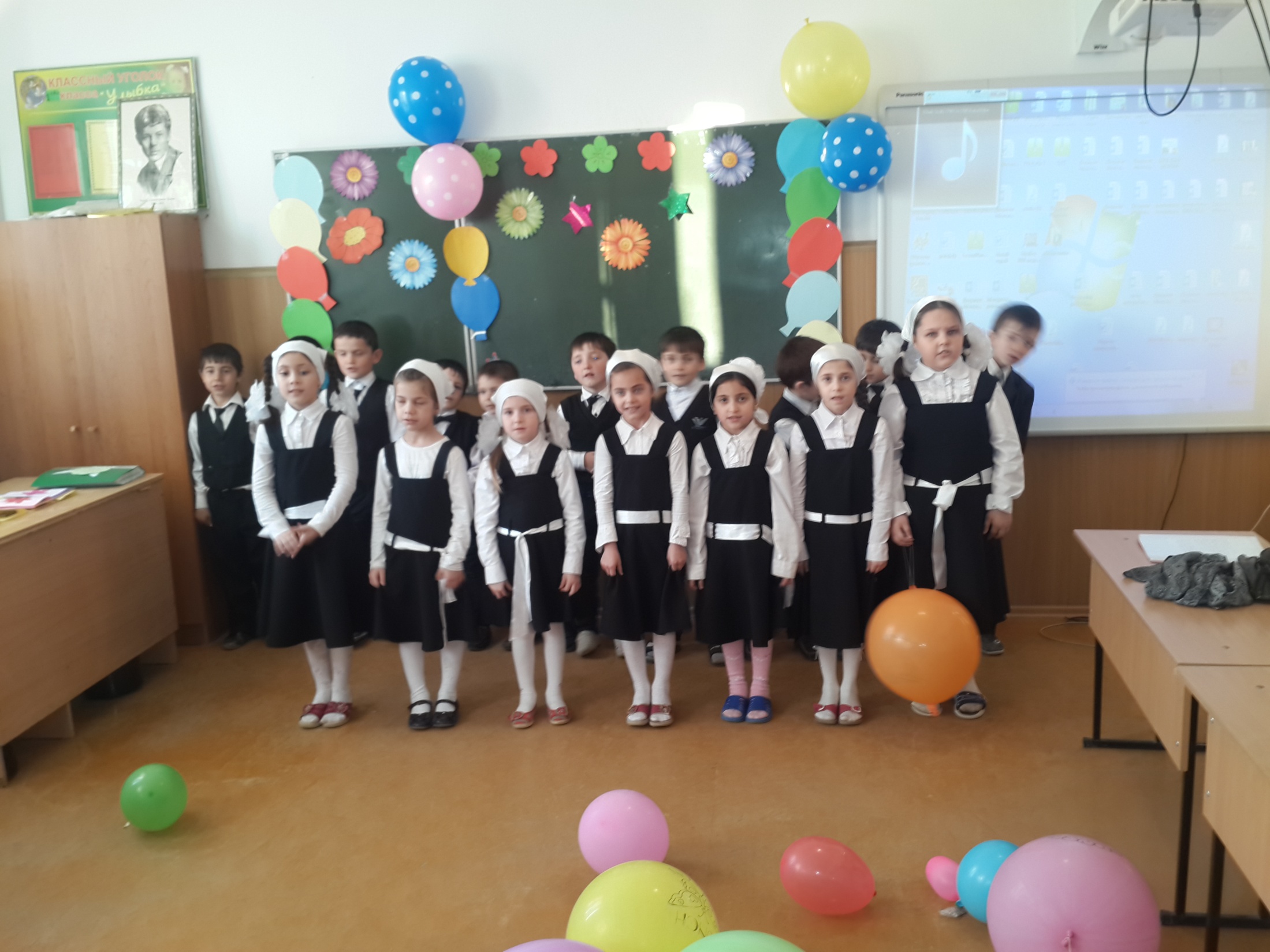 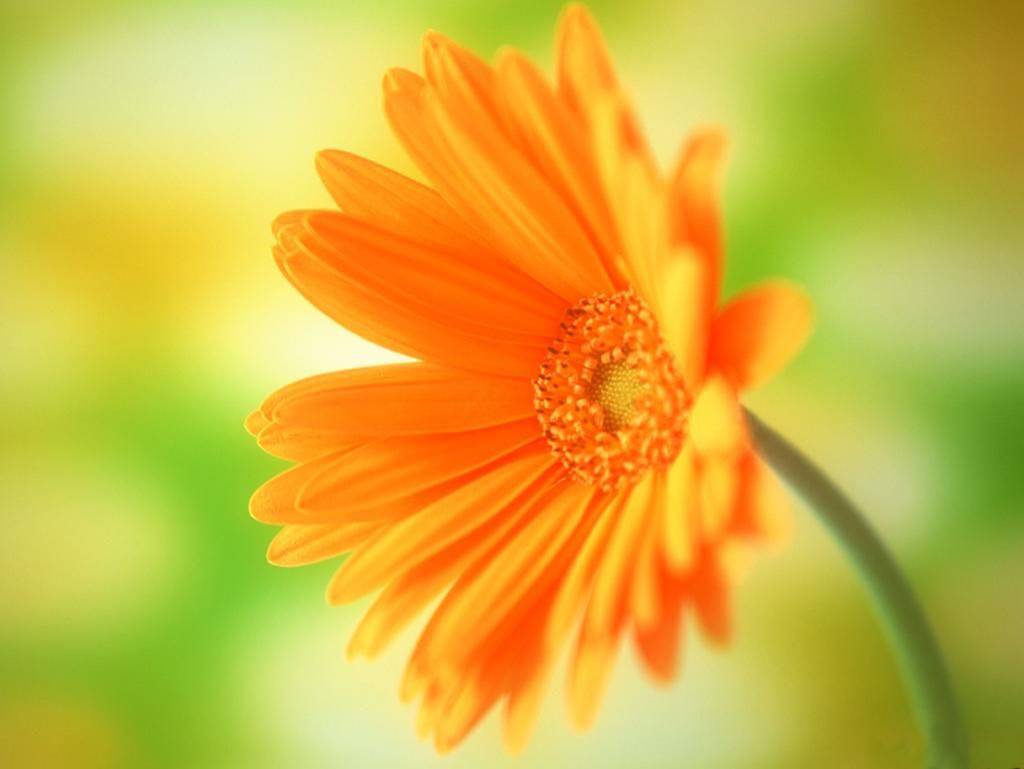 5.Мы хотим, чтоб без причины
Вам дарили бы цветы.
Улыбались бы мужчины-
Все от вашей красоты

6. Пусть для вас сияет солнце,
Лишь для вас цветёт сирень!
И пусть долго- долго длится
Самый женский в мире день.

7.Может есть нужнее дата,
И наверно, не одна,
Только днём 8 Марта
Открывается весна.

8.Отрицанием старенья,
Жаром творчества в крови
Поворачивает время
К миру, дружбе и любви
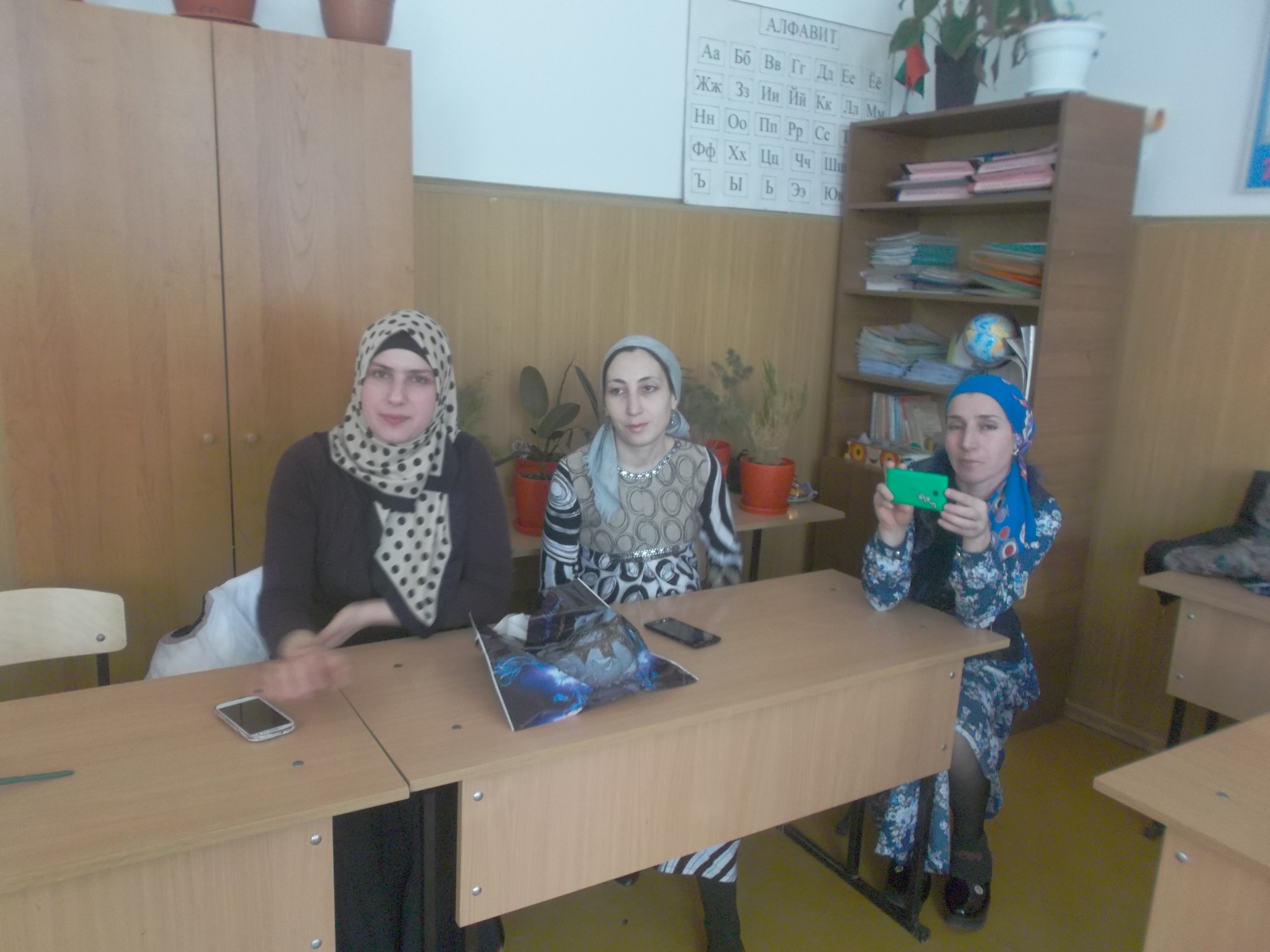 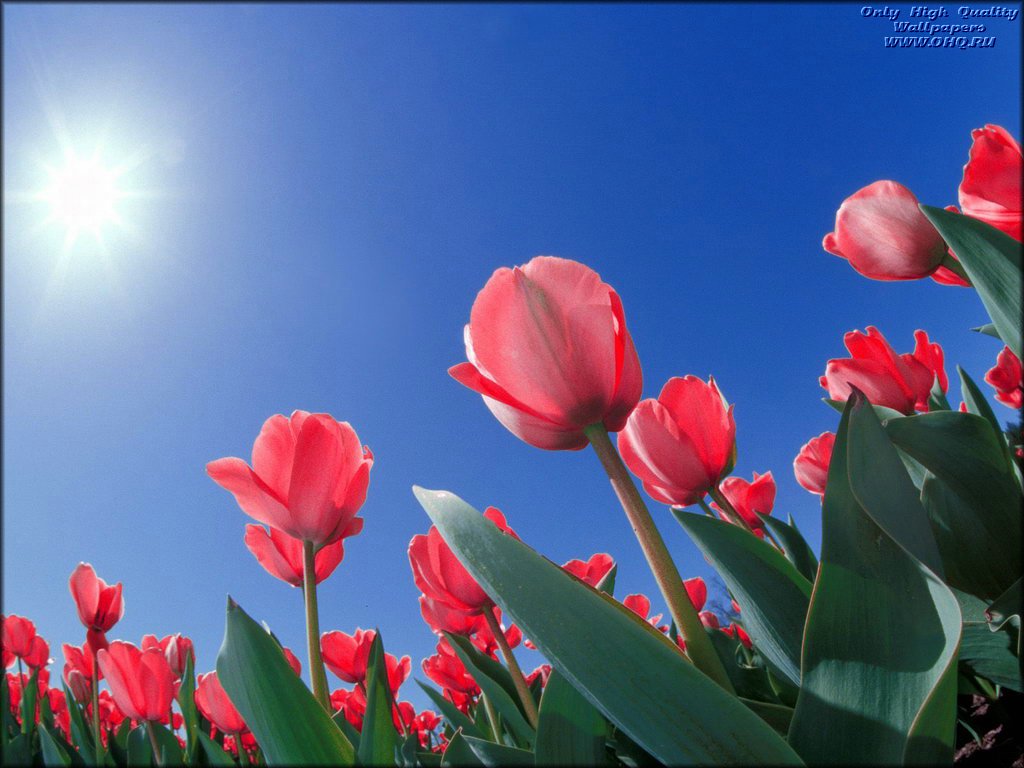 9.Пусть радуют улыбки и цветы,
Подарки и сердечные признанья.
Пусть непременно сбудутся мечты
И сокровенные исполнятся желанья!

10.Пусть в жизни будет каждое мгновенье
Согрето нежностью, заботой и участьем.
Пусть щедро дарит этот день весенний!
Надежды новые, любовь и счастье.

11.Мы очень заняты бываем целый год,
И редко тёплые слова мы говорим,
А нашим близким их порой не достаёт,
Поэтому нам праздник так необходим.

12.Чтоб позабыть про все заботы и дела,
Восьмого марта в день любви и красоты,
Чтоб пожелать большого счастья и тепла
И подарить Вам милые большой букет любви
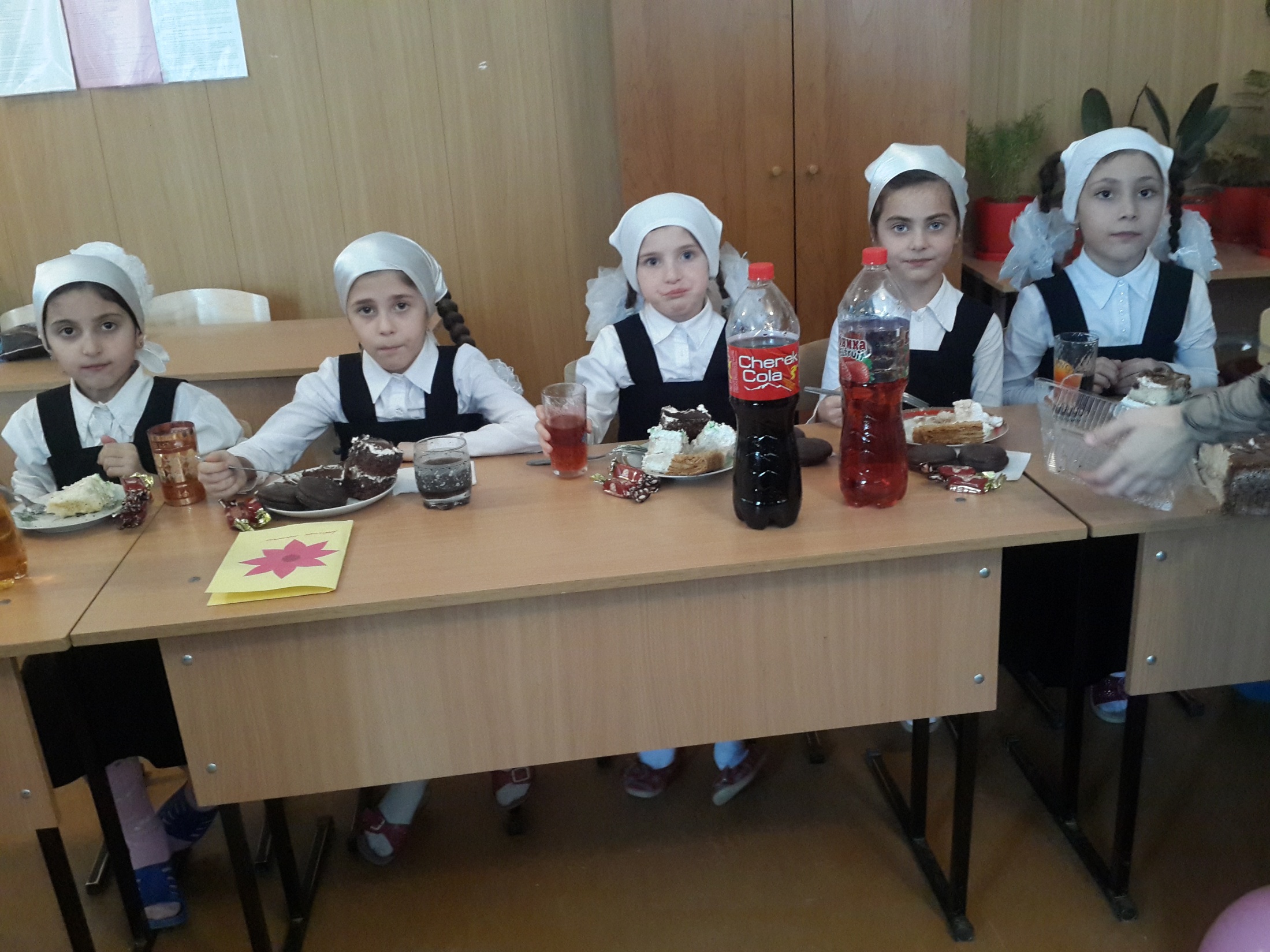 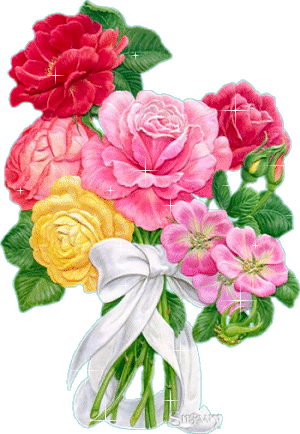 Конкурс  “Узнай своего ребенка”Маме  завязывают глаза. Вокруг мамы становятся дети. Задача участницы – найти своего ребенка.
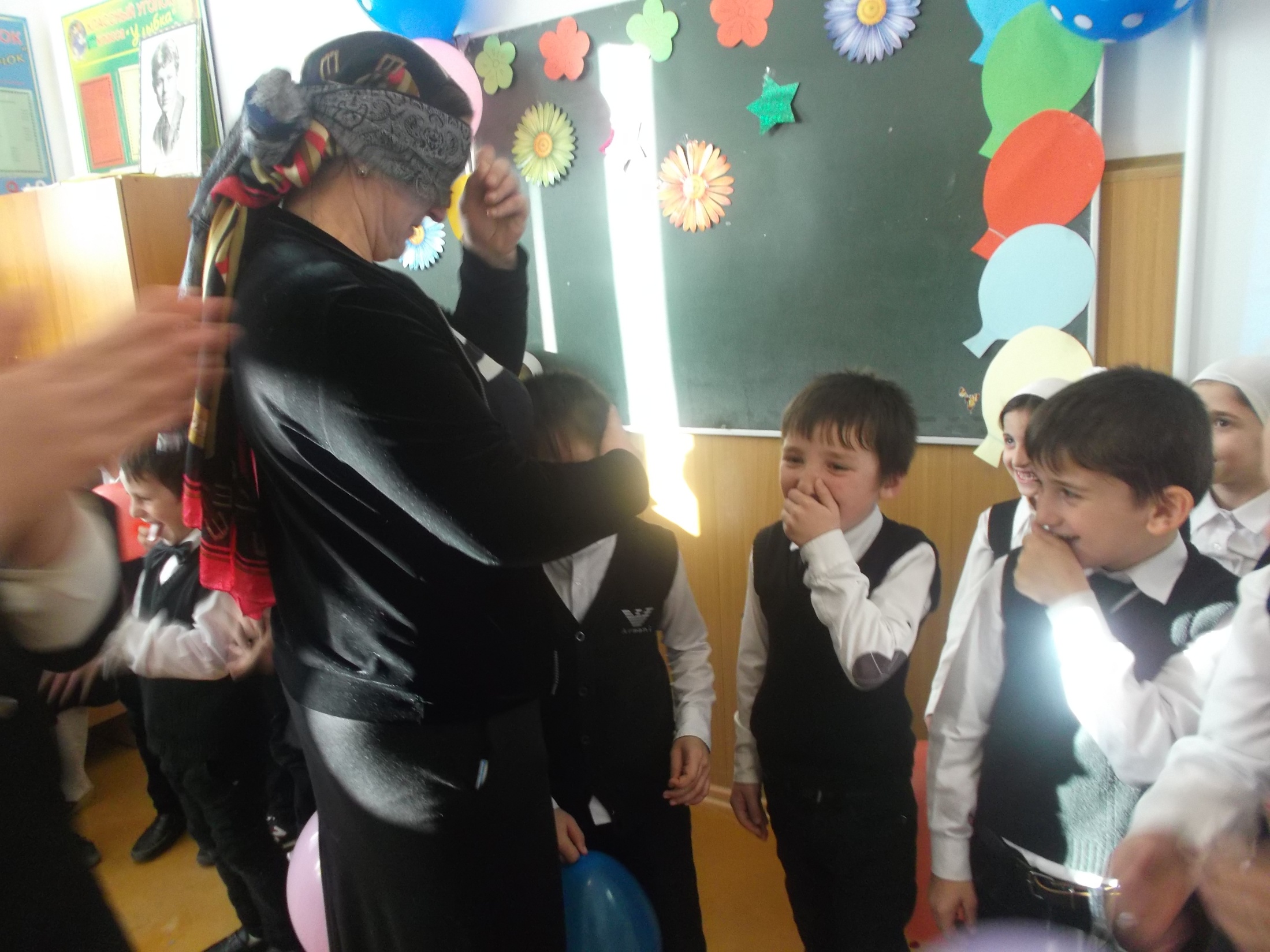 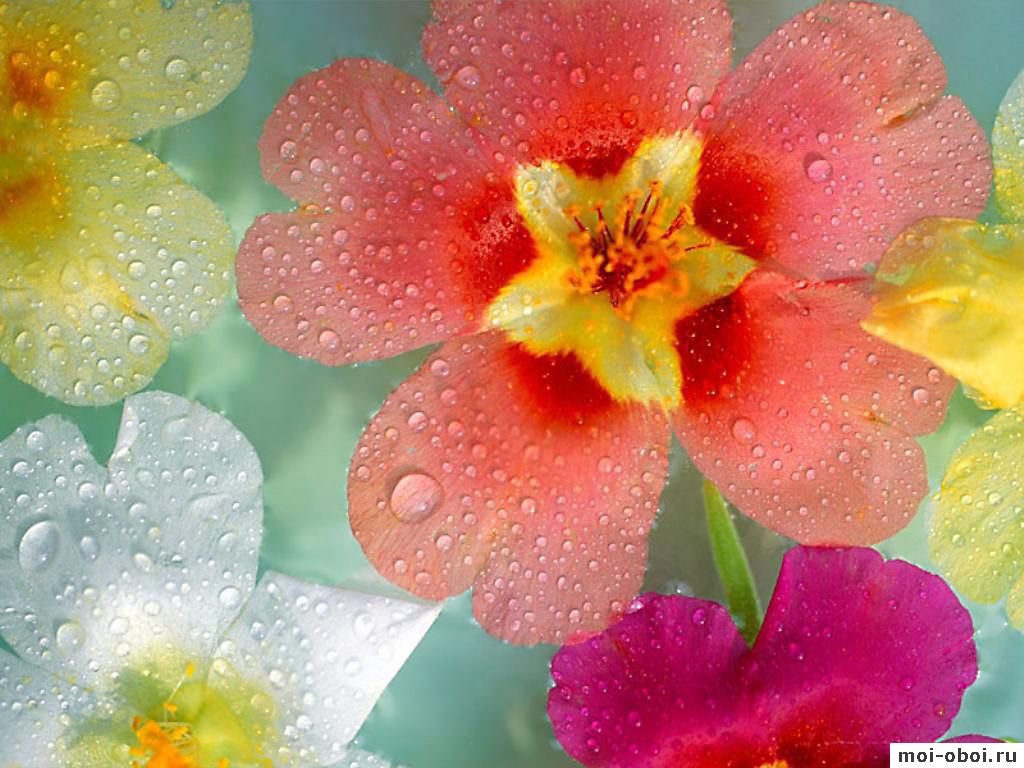 Частушки от мальчиков1. Дорогие наши мамы, Мы частушки вам споем! Поздравляем с 8 Марта И привет большой вам шлем! 2. Подгорели суп и каша, Соль насыпала в компот. Как придет с работы мама, Будет много ей хлопот. 3. Вот начистить раз в году Я решил сковороду, А потом четыре дня Не могли отмыть меня!
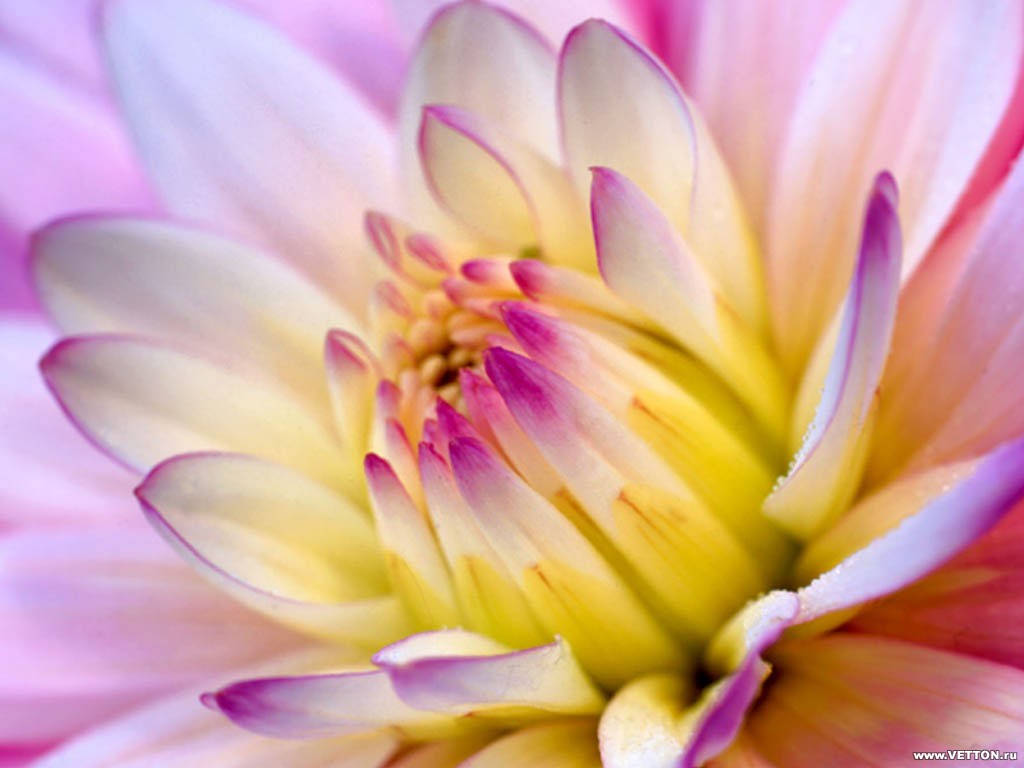 4. В кухне веник я нашел И квартиру всю подмел, Но осталось от него Три соломинки всего! 5. В день 8 марта мамеЯ хотел помочь деламиНо пока тарелки мылПоловину перебил6. Я сегодня для девчонокПоздравления училА сейчас разволновалсяЭх, все слова перезабыл 7. На уроках мы сидимИ на девочек глядим:И красивы, и умны —Лучше просто не найти.8. Повезло же вам, девчата,Вы уже счастливые,Потому что мы у вас —Самые красивые.9. На столе лежит журнал,Ну, а в нем пятерочки.Потому что в нашем классеУмные девчоночки.
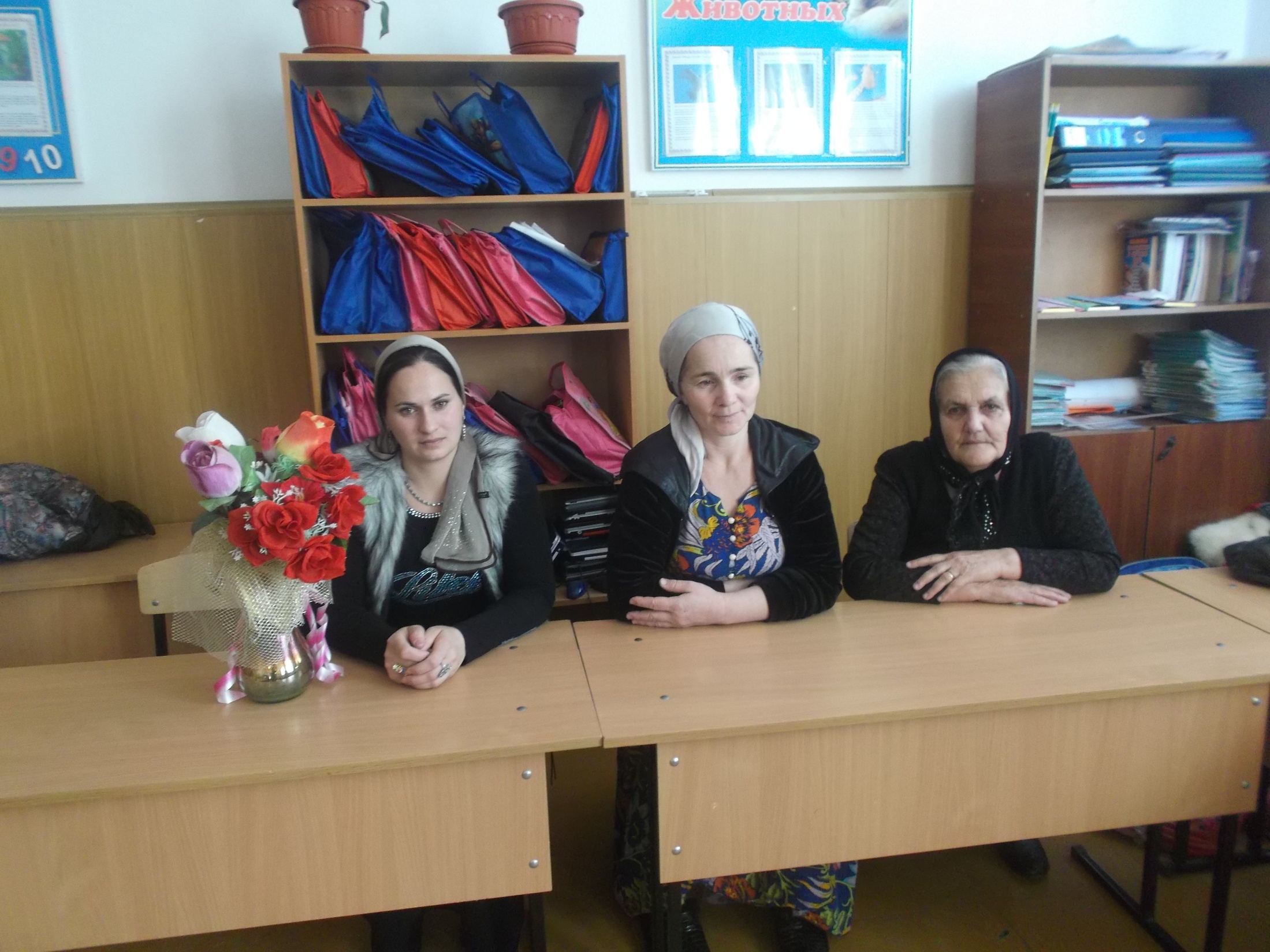 С праздником, дорогие женщины!
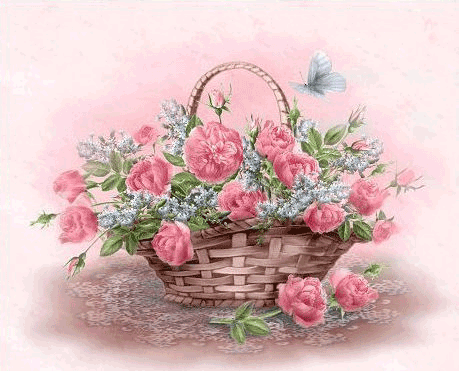